Вехи Сталинградской битвы:«Дом Павлова»
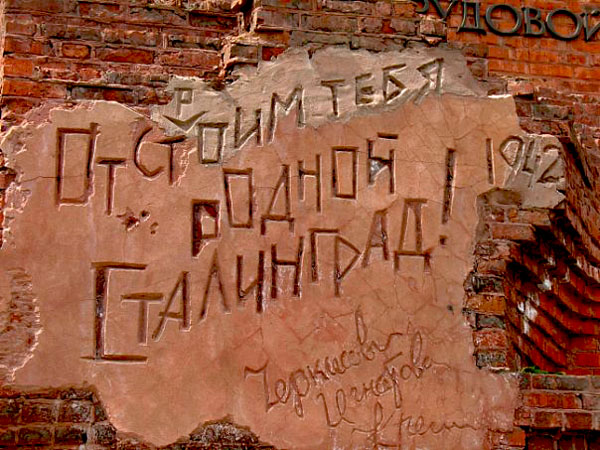 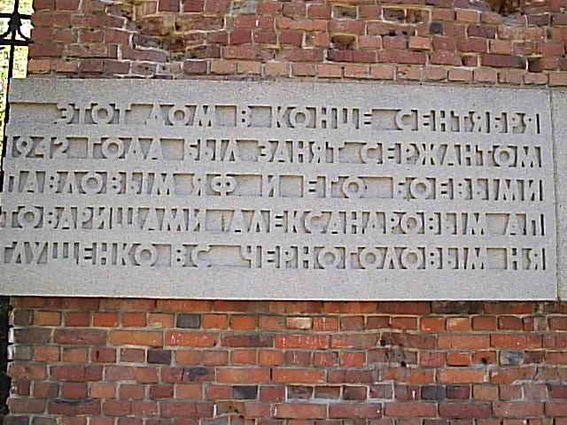 Сержант Яков Федотович Павлов
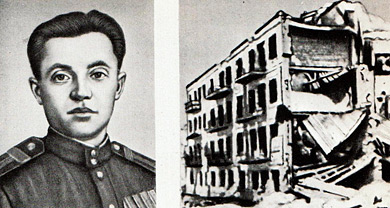 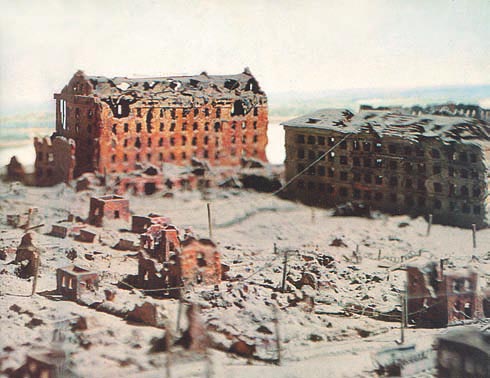 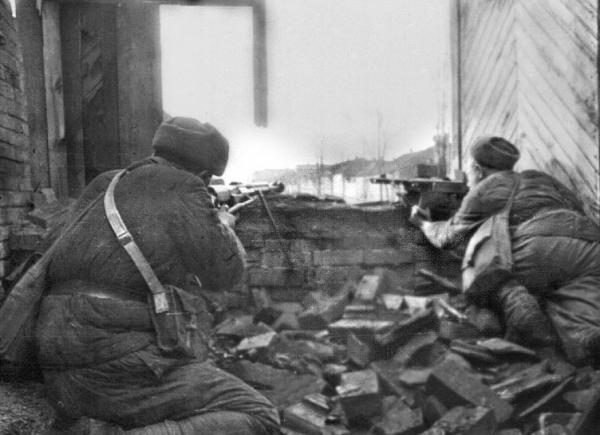 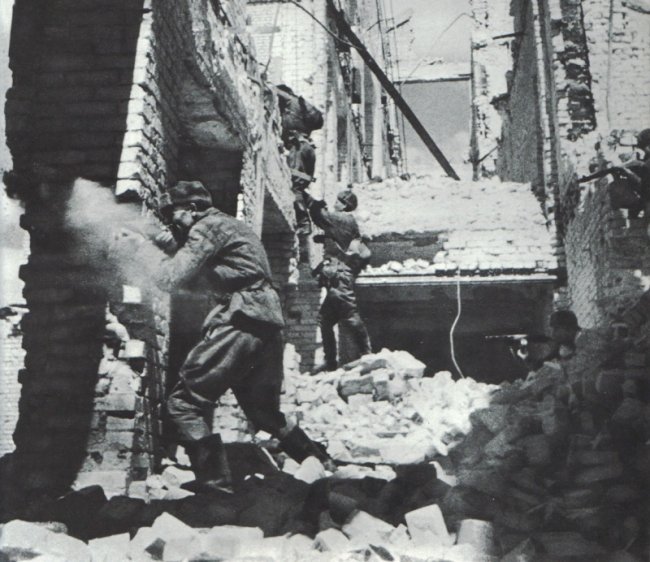 Контрнаступление 24 ноября 1942 года
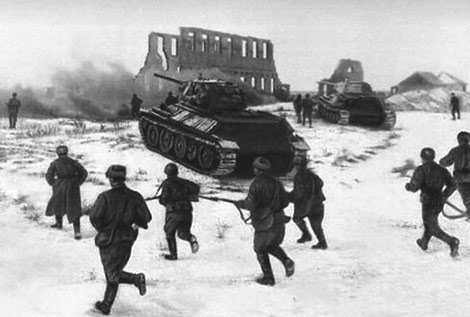 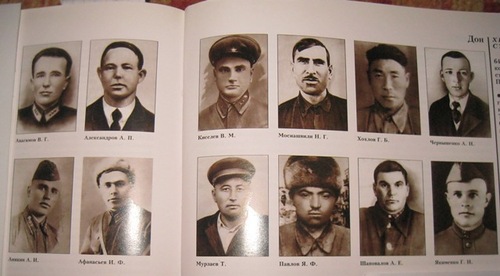 Александров А.П.            Афанасьев И. Ф. Бондаренко М.С.                    Воронов И.В.
 Глущенко В.С.                      Гридин Т.И. 
Довженко П.И.              Иващенко А.И.
 Киселев В.М.                Мосиашвили Н.Г. 
Мурзаев Т.                        Павлов Я.Ф
Рамазанов Ф.3.                         Сараев В.К. 
Свирин И.Т.                       Собгайда А.Л. 
Торгунов К.                     Турдыев М.
 Хайт И.Я.                    Черноголов Н.Я.
 Черныщенко А.Н.               Шаповалов А.Е. 
Якименко Г.И.
Яков Федотович Павлов и Александра Максимовна Черкасова — бригадир 1-й добровольческой бригады по восстановлению Сталинграда беседуют на фоне здания, пострадавшего от боев.
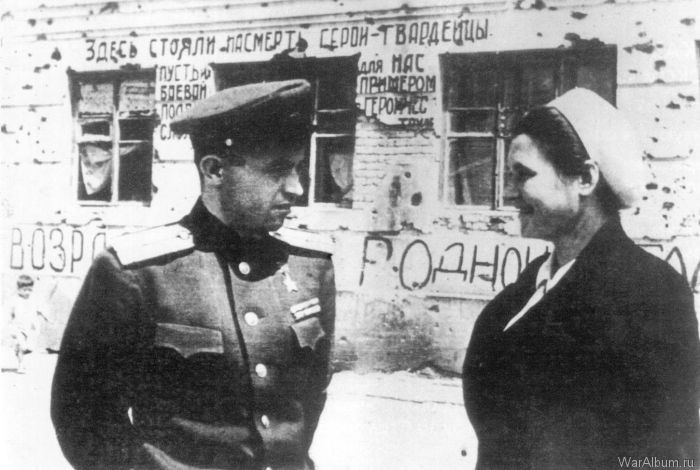 Дитя Дома Павлова - Зинаида Петровна Андреева (Селезнева)
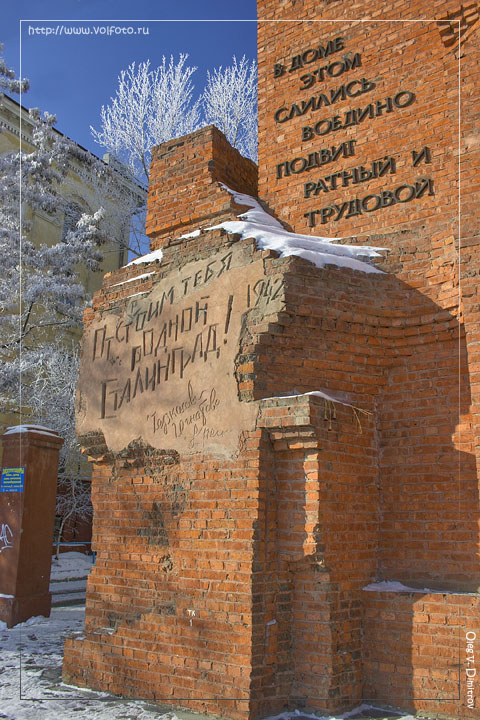 1965                          1985